236. Salvador, A Ti Me Rindo
Salvador, a Ti me rindo,
Y obedezco sólo a Ti;
Mi Guiador, mi Fortaleza,
Todo encuentra mi alma en Ti.

Coro:
Yo me rindo a Ti, yo me rindo a Ti,
Mis flaquezas y pecados todo traigo a Ti.
2. Te confiesa sus delitos
Mi contrito corazón,
¡Oye, oh Cristo! mi plegaria,
Quiero en Ti tener perdón.

Coro:
Yo me rindo a Ti, yo me rindo a Ti,
Mis flaquezas y pecados todo traigo a Ti.
3. A tus pies yo deposito
Mi riqueza, mi placer,
Que tu Espíritu me llene
Y de Ti sienta el poder.

Coro:
Yo me rindo a Ti, yo me rindo a Ti,
Mis flaquezas y pecados todo traigo a Ti.
4. Tu bondad será la historia
Que predique por doquier
Y tu amor inagotable
Será siempre mi querer.

Coro:
Yo me rindo a Ti, yo me rindo a Ti,
Mis flaquezas y pecados todo traigo a Ti.
5. ¡Oh, qué gozo encuentro en Cristo!
¡Cuánta paz a mi alma da!
Yo a su causa me consagro,
Y su amor, mi amor será.

Coro:
Yo me rindo a Ti, yo me rindo a Ti,
Mis flaquezas y pecados todo traigo a Ti.
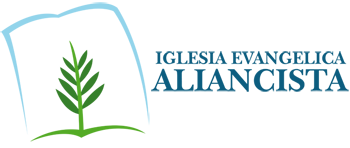